Mass media materialثانية إذاعة
أ.م.د/محمد عمارة
أستاذ مساعد بقسم الإذاعة والتليفزيون
ووكيل كلية الإعلام لشؤن خدمة البيئة وتنمية المجتمع - جامعة جنوب الوادي
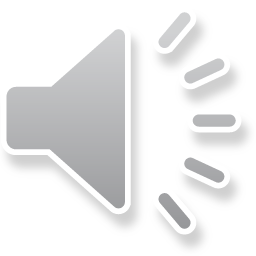 Idioms & terms
Translate the following terms into Arabic?
International court of justice
International Monetary fund
United states of America
(International court of justice) can be translated as محكمة العدل الدولية
(International Monetary fund) can be translated as صندوق النقد الدولي
(United states of America) can be translated as الولايات المتحدة الأمريكية
Idioms & terms
Translate the following terms into Arabic?
United States
United Kingdom
General
(United States) can be translated as الولايات المتحدة (
(United Kingdom) can be translated as المملكة المتحدة (بريطانيا)
(General) can be translated as رتبة عسكرية رفيعة المستوى (تترجم إلى العربية كما هي الجنرال)
Idioms & terms
Translate the following terms into Arabic?
Information Technology
Parliament
advertisement
(Information Technology) can be translated as تقنية المعلومات
(Parliament) can be translated as برلمان 
(advertisement) can be ranslated as إعلان
Idioms & terms
Translate the following terms into Arabic?
UNESCO: United Nations Educational Scientific and Cultural Organization
UNICEF: United Nations Children's fund
NASA: National Aeronautics and Space Administration
(UNESCO) can be translated as اليونسكو: منظمة الأمم المتحدة للتربية والعلوم والثقافة
(UNICEF) can be translated as اليونيسيف : صندوق رعاية الطفولة التابع للأمم المتحدة
(NASA) can be translated as وكالة ناسا: الفضائية الأمريكية
إنتهت المحاضرة